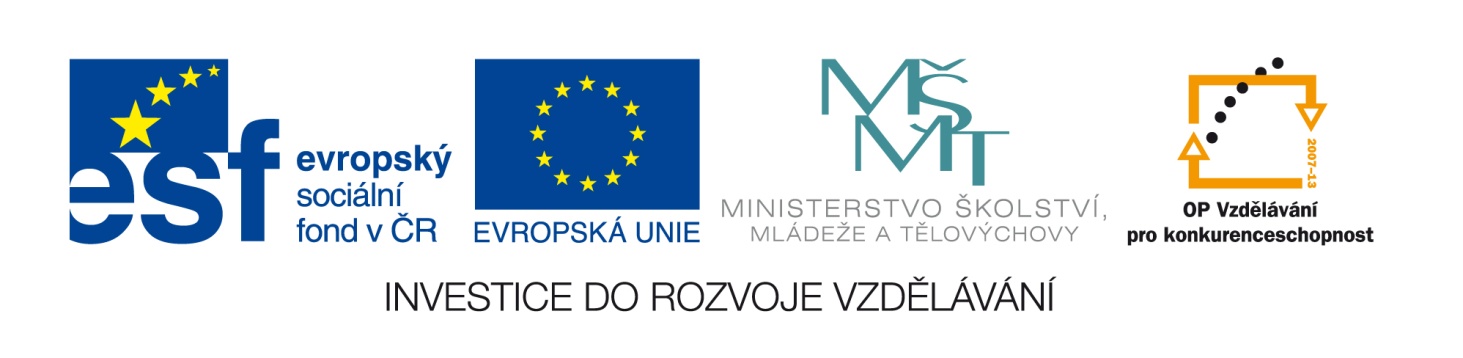 Označení materiálu: 	VY_32_INOVACE_RUMJI_TELOCVIK_01
Název materiálu:	Ochrana obyvatel při  mimořádných událostech	
Tematická oblast:	Tělesná výchova – 1. ročník				 
Anotace:	V posledním desetiletí je stále častější vznik mimořádných událostí ohrožujících 	obyvatelstvo jako celek. Cílem mé práce je vytvořit podpůrný didaktický materiál, 
		přiměřeně odborný, pro žáky SOU.						
Očekávaný výstup:	Žák  rozpozná hrozící nebezpečí, ví jak reagovat
Klíčová slova:	Ochrana obyvatel,mimořádná událost,živelné pohromy, globální nebezpečí
Metodika:	Slouží jako podklad pro žáky k  procvičování v návaznosti na předcházející  výklad. 	Lze rozeslat žákům elektronicky či elektronicky prezentovat ve výuce.
Obor:	žáci SOU
Ročník:	1. 
Autor:  	Bc.Ruml Jiří
Zpracováno dne: 	13. 12. 2012
 
Prohlašuji, že při tvorbě výukového materiálu jsem respektoval(a) všeobecně užívané právní a morální zvyklosti, autorská a jiná práva třetích osob, zejména práva duševního vlastnictví (např. práva k obchodní firmě, autorská práva k software, k filmovým, hudebním a fotografickým dílům nebo práva k ochranným známkám) dle zákona 121/2000 Sb. (autorský zákon). Nesu veškerou právní odpovědnost za obsah a původ svého díla.
Integrovaná střední škola,Slaný
OCHRANA ČLOVĚKA ZA MIMOŘÁDNÝCH UDÁLOSTÍ
Integrovaná střední škola,Slaný
MIMOŘÁDNÉ UDÁLOSTI
KRIZOVÉ  SITUACE
ROZDĚLENÍ  PODLE  DRUHU  A  PŮVODU
Integrovaná střední škola,Slaný
CO JE TO VLASTNĚ MIMOŘÁDNÁ UDÁLOST  ..???
Integrovaná střední škola,Slaný
Mimořádnou událostí se rozumí škodlivé působení sil a jevů vyvolaných činností člověka, přírodními vlivy, a také havárie, které ohrožují život, zdraví, majetek nebo životní prostředí a vyžadují provedení záchranných a likvidačních prací. Obecně lze za mimořádnou událost považovat náhlou závažnou událost, která způsobila narušení stability systému s možným ohrožením jeho bezpečnosti nebo existence.
Integrovaná střední škola,Slaný
MIMOŘÁDNÉ UDÁLOSTI
V DALŠÍCH  LISTECH  ZKRACOVÁNO


MU
Integrovaná střední škola,Slaný
ROZDĚLENÍ
1.  MU  vyvolané přírodními jevy
2. MU vyvolané lidským činitelem
3. MU  vyvolané smíšenými příčinami
Integrovaná střední škola,Slaný
1.  MU  vyvolané přírodními jevy
a / lokální  :  povodeň, zemětřesení, vichřice, požáry, sesuvy půdy, ..

b / globální : supervulkanická činnost


  c / katastrofy : pandemie nemocí
Integrovaná střední škola,Slaný
2. MU vyvolané lidským činitelem
a / neúmyslné : technické závady, havárie, nedbalost

b / úmyslné   vojenské : napadení státu 

              nevojenské  :     sabotáž, terorizmus,  sociální nepokoje
Integrovaná střední škola,Slaný
3. MU  vyvolané smíšenými příčinami
změny podnebí, globální oteplování, nadměrná produkce skleníkových plynů, výrazné přesuny a narušení ozonové vrstvy
Integrovaná střední škola,Slaný
V průběhu mimořádné události je narušena bezpečnost a stabilita systému. Pro zabránění vzniku mimořádných událostí či pro omezení jejich dopadu na systém je třeba činit příslušná opatření.
VZNIKÁ  KRIZOVÁ  SITUACE
Integrovaná střední škola,Slaný
KONECPREZENTACE
Integrovaná střední škola,Slaný
Zdroje  informací  :
http://cs.wikipedia.org/wiki/Mimo%C5%99%C3%A1dn%C3%A1_ud%C3%A1losthttp://www.mesto vlasim.cz/data/usr_001_novy_adresar_vlasim/zakladni_deleni_mim_udalosti.pdf
Integrovaná střední škola,Slaný